Microwave Devices E511
Lecture 11

Amr Al.Awamry
Agenda
COUPLED LINES
Directional coupler using coupled lines
MW Filter design
COUPLED LINES
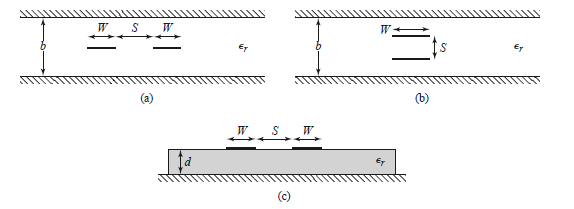 Planner
stacked
Even and Odd modes in coupled lines
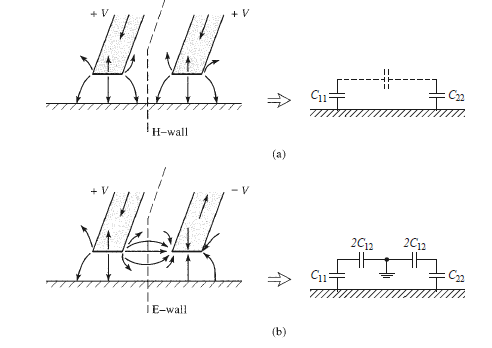 Even mode
Odd mode
Odd mode
even mode
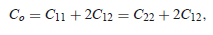 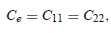 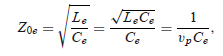 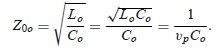 Coupled lines impedance charts
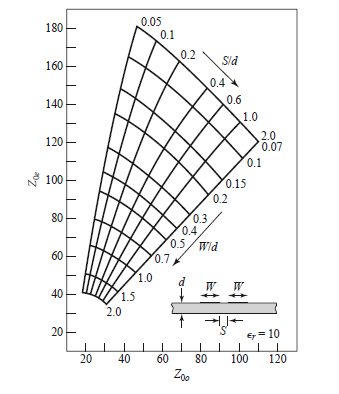 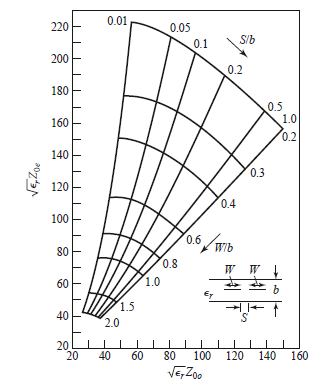 Strip Lines
Microstrip lines
Directional coupler
Coupling coefficient
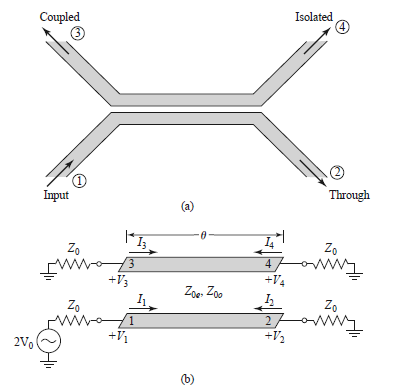 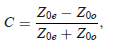 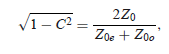 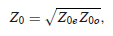 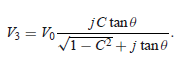 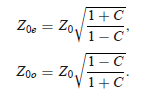 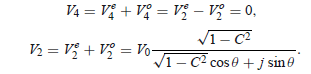 Introduction to microwave filter
Periodic structures
Image Parameters
Insertion loss method
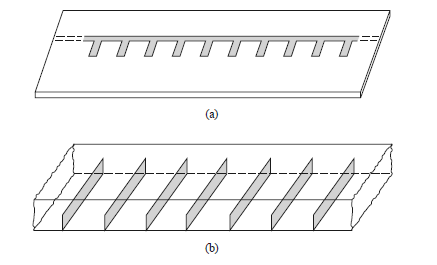 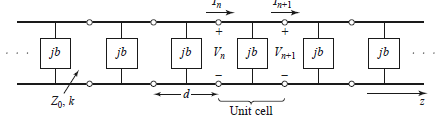